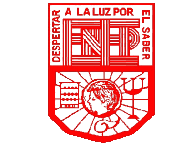 ESCUELA NORMAL DE EDUCACION PREESCOLAR


Licenciatura en Educación Preescolar
Séptimo Semestre Sección A 


Alumna: Argelia Azucena Esquivel Castillo 
# lista: 3


Jardín de Practica: María Guadalupe Valdes de Salinas
Grado de practica: 2° B


MATERIALES DE TRABAJO 
Semana 2. 22 al 26 de noviembre del 2021

Situación didáctica: LA GRANJA
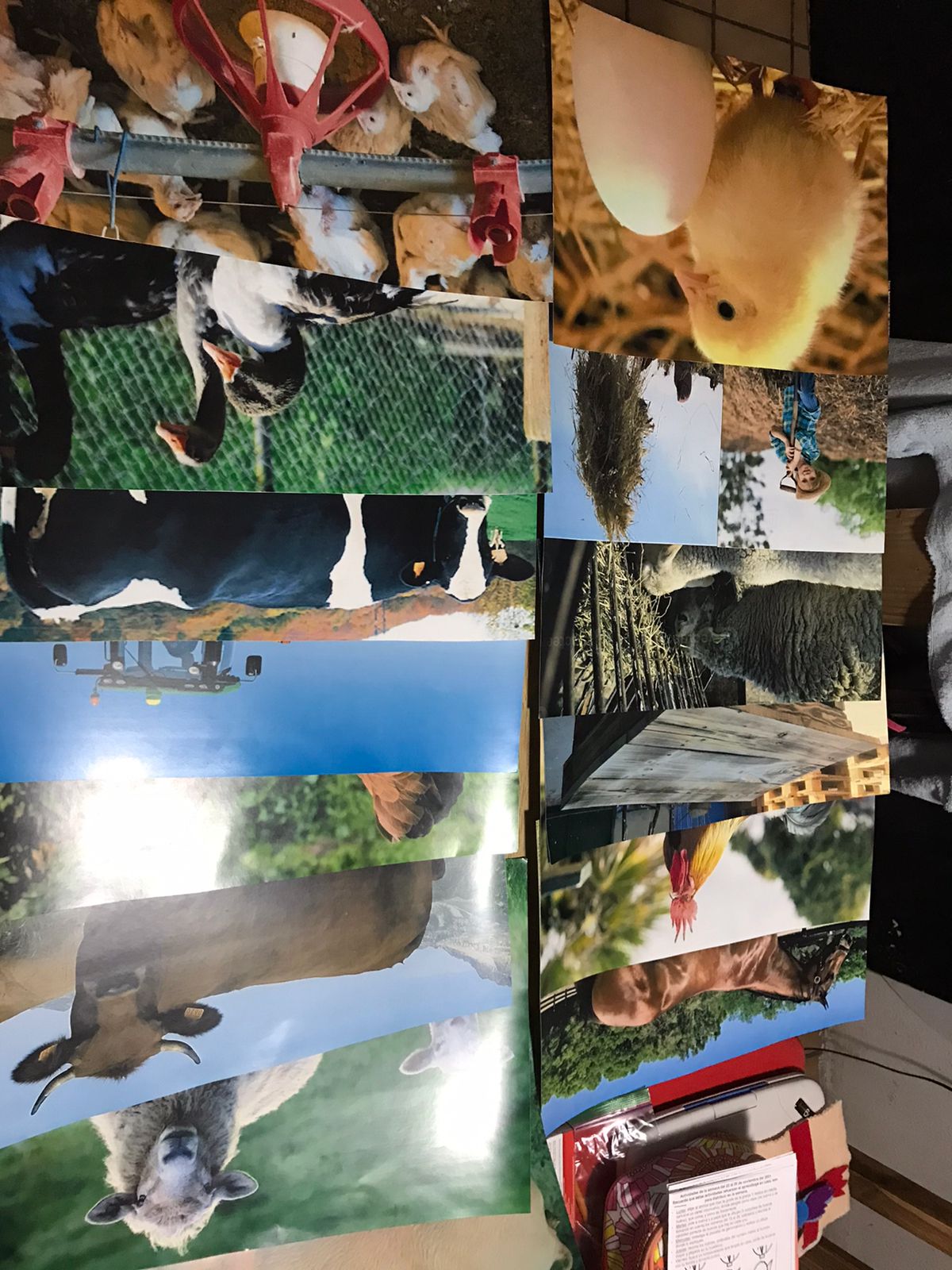 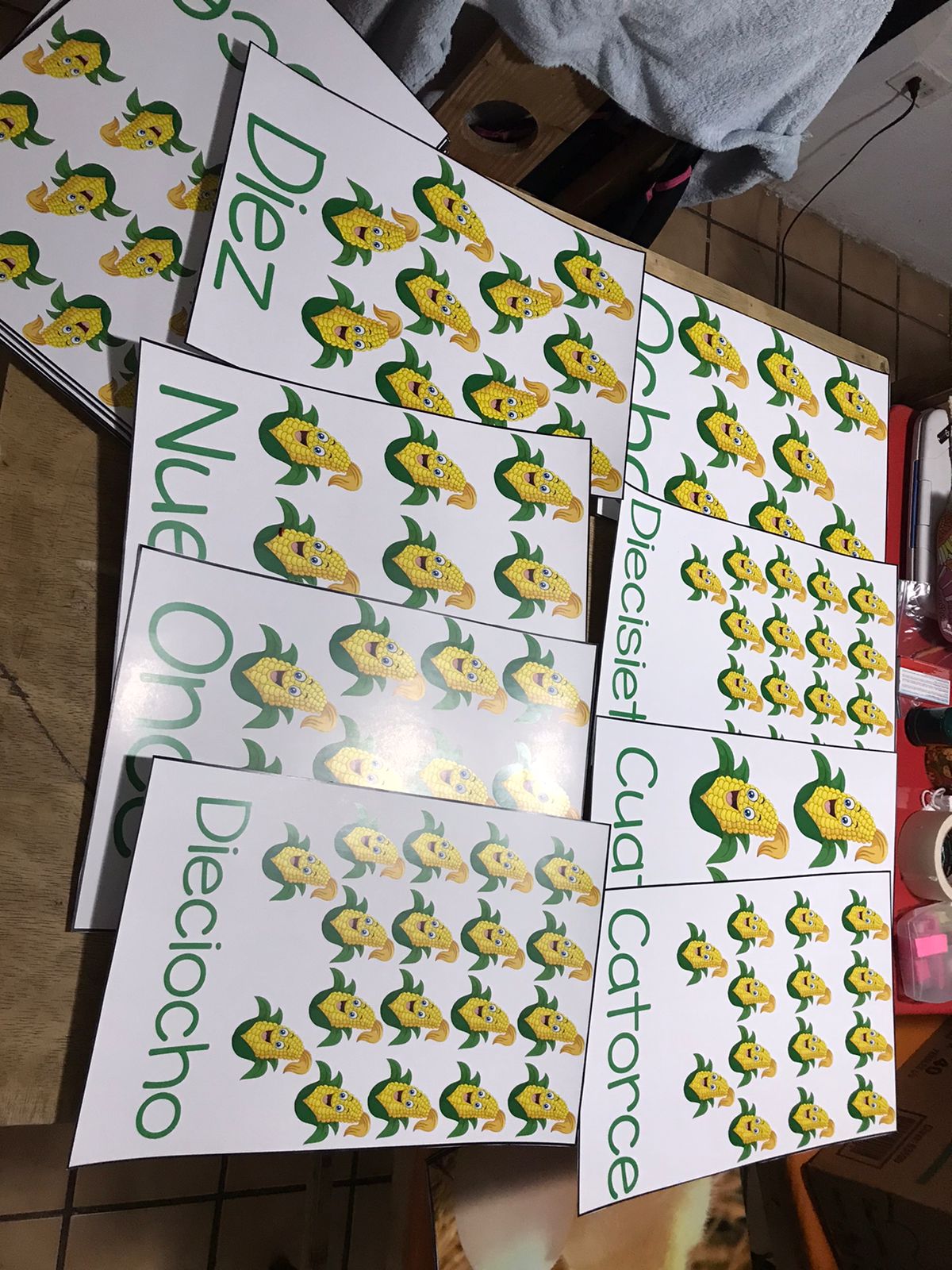 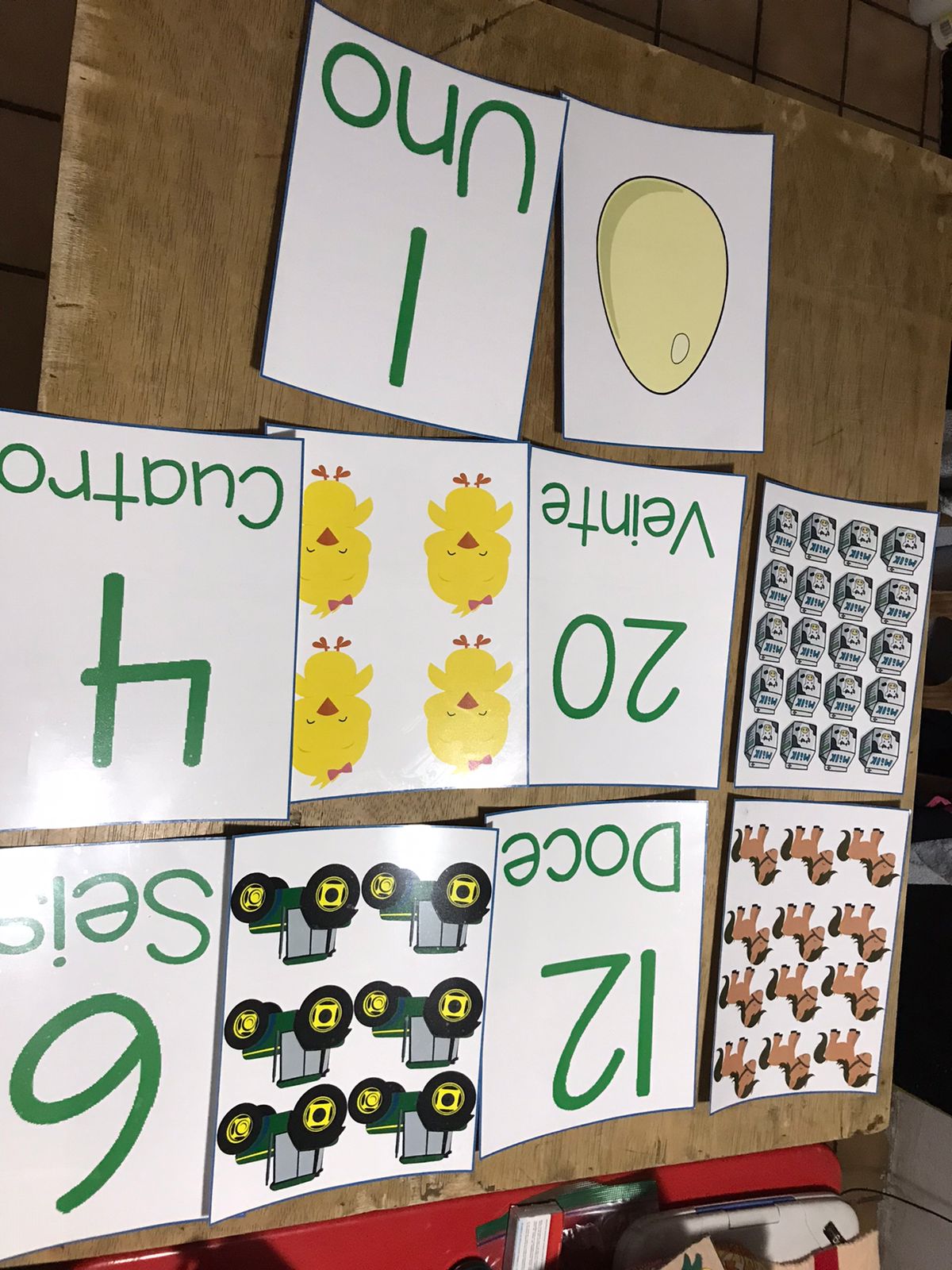 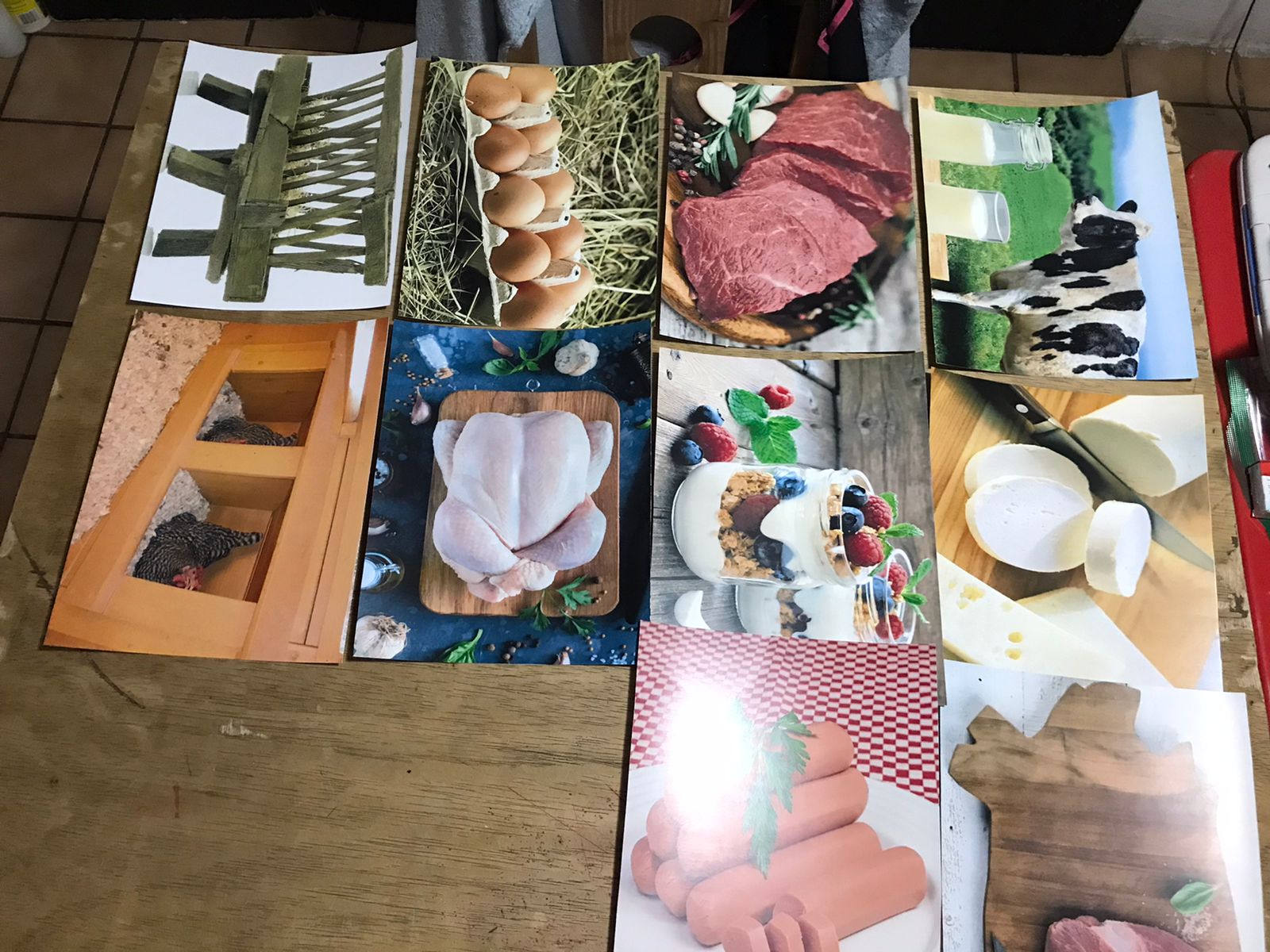 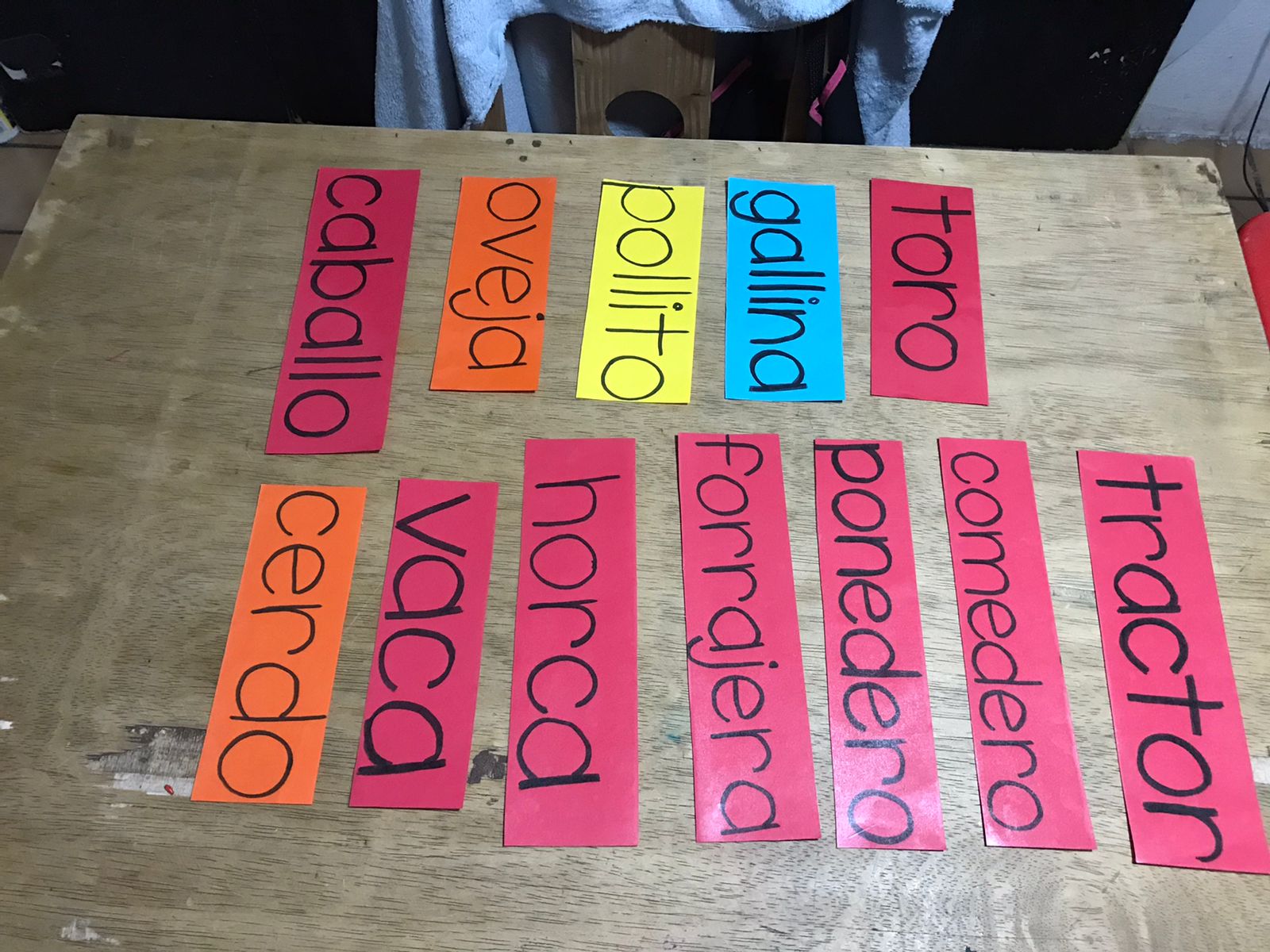 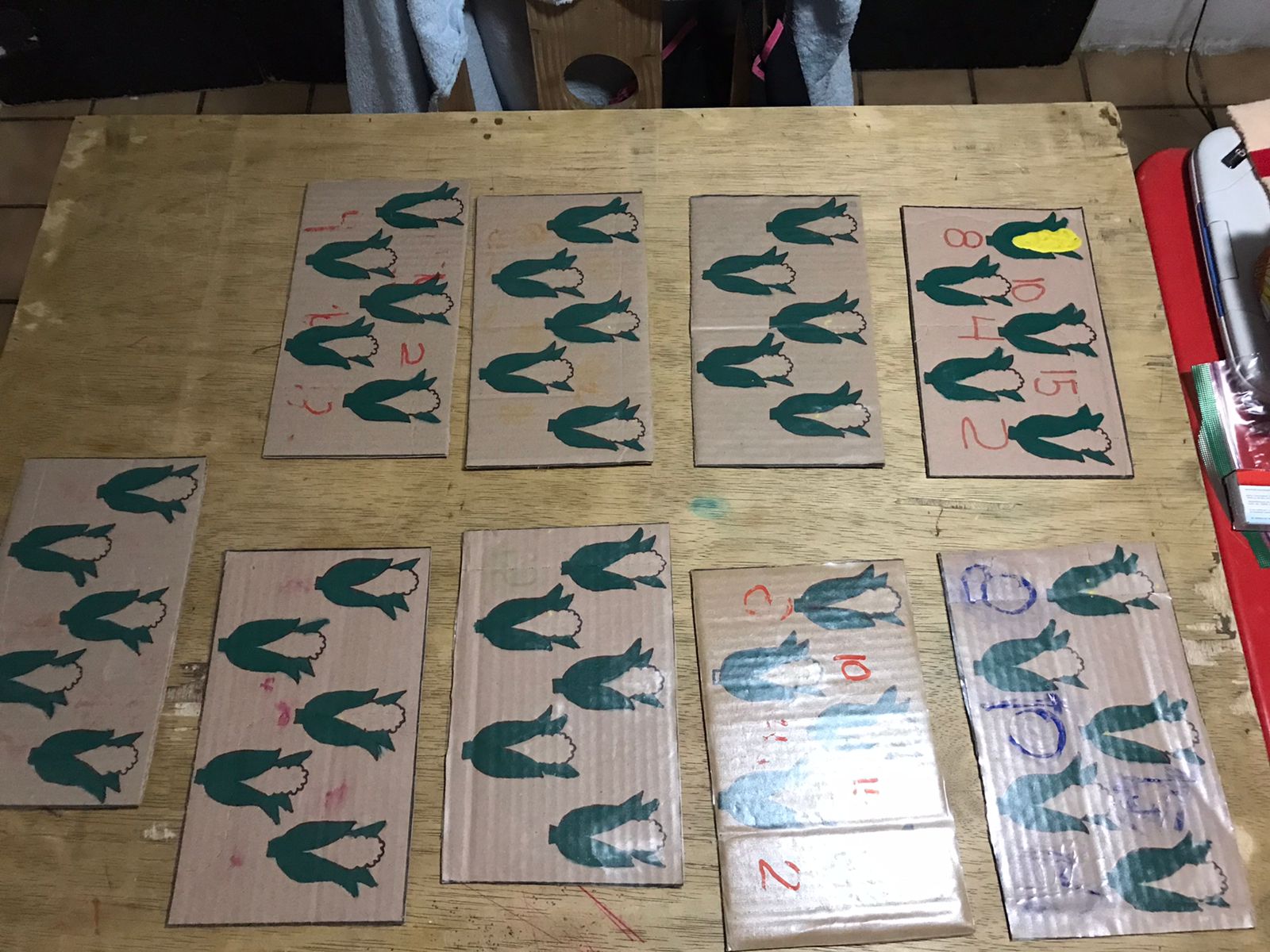 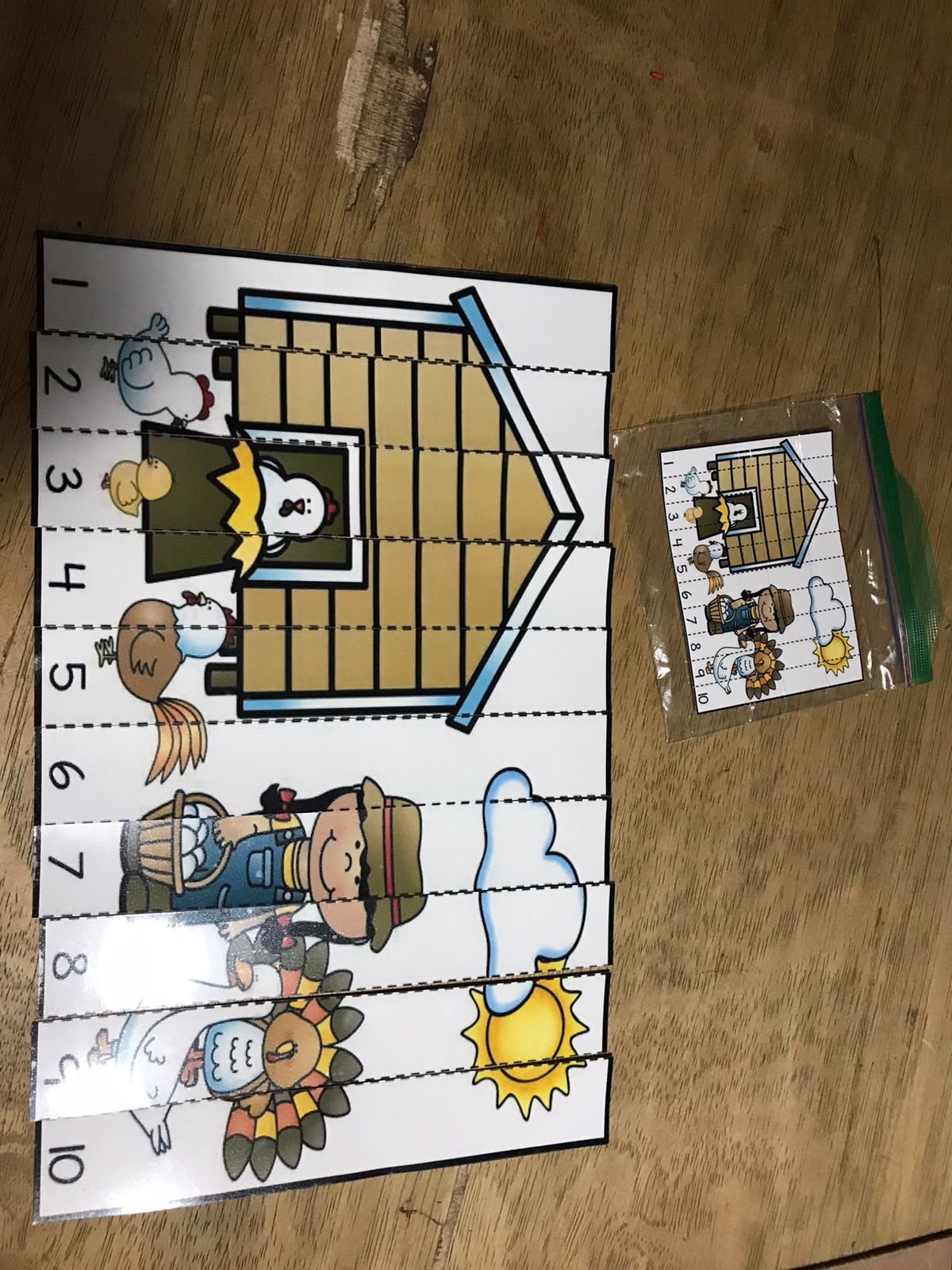 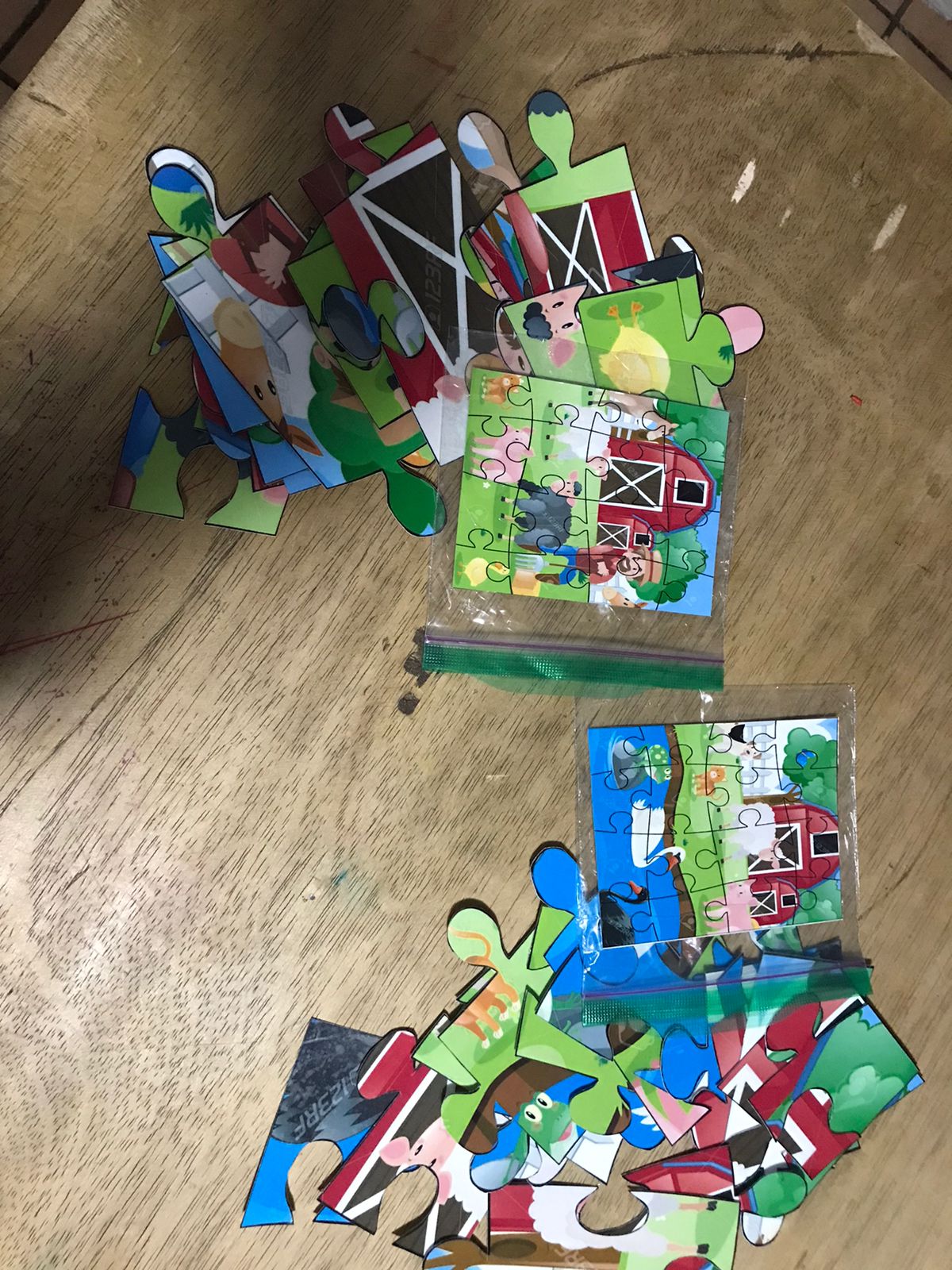